Yorkshire Area Drainage and Paving –Subproject 2Community MeetingWBS No. M-000247-0002-4
Presented by: Ellen Maas, PE
January 11, 2018
AGENDA
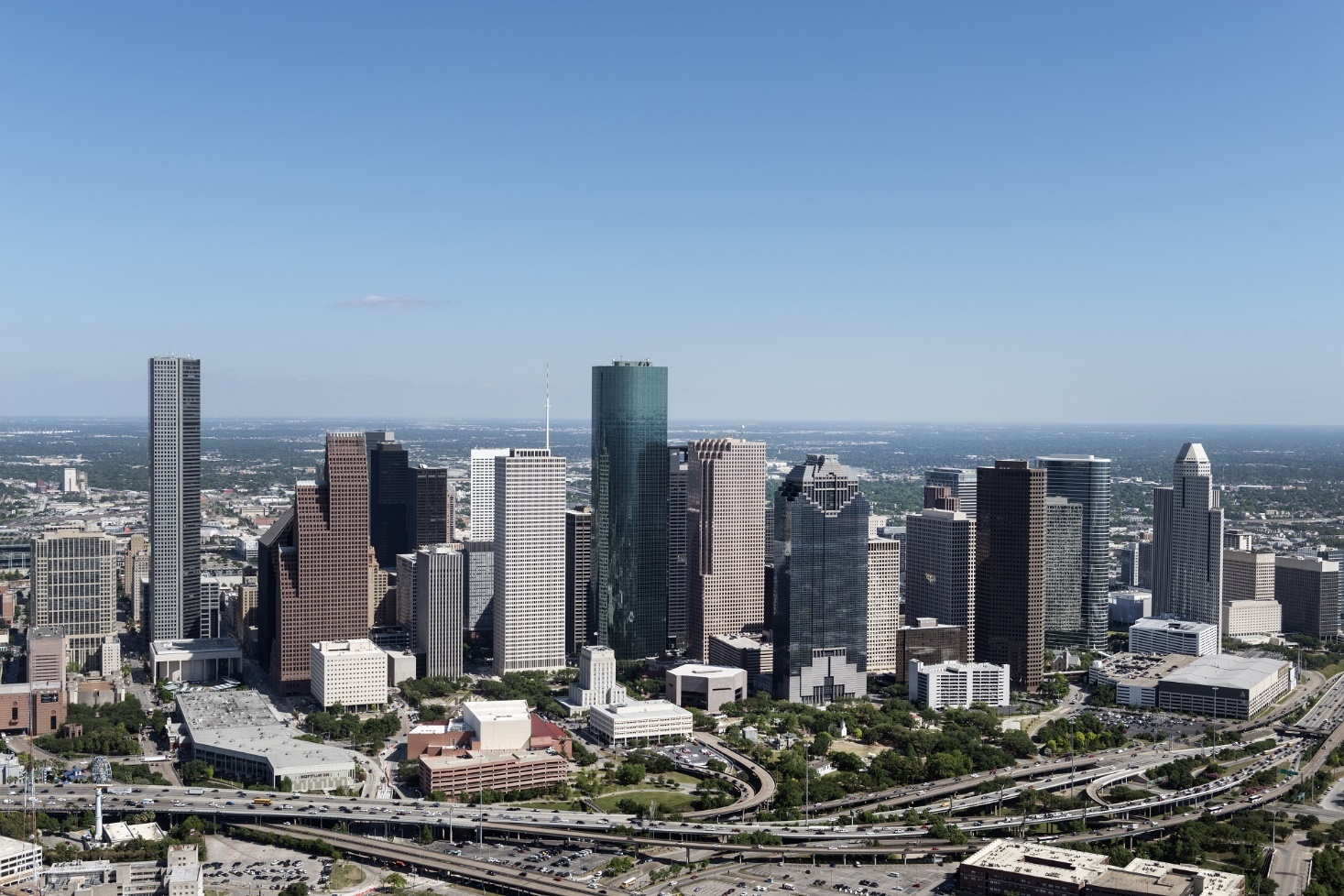 2
Yorkshire Drainage and Paving Subproject 2(WBS NO. M-000247-0002-4)
Project Map
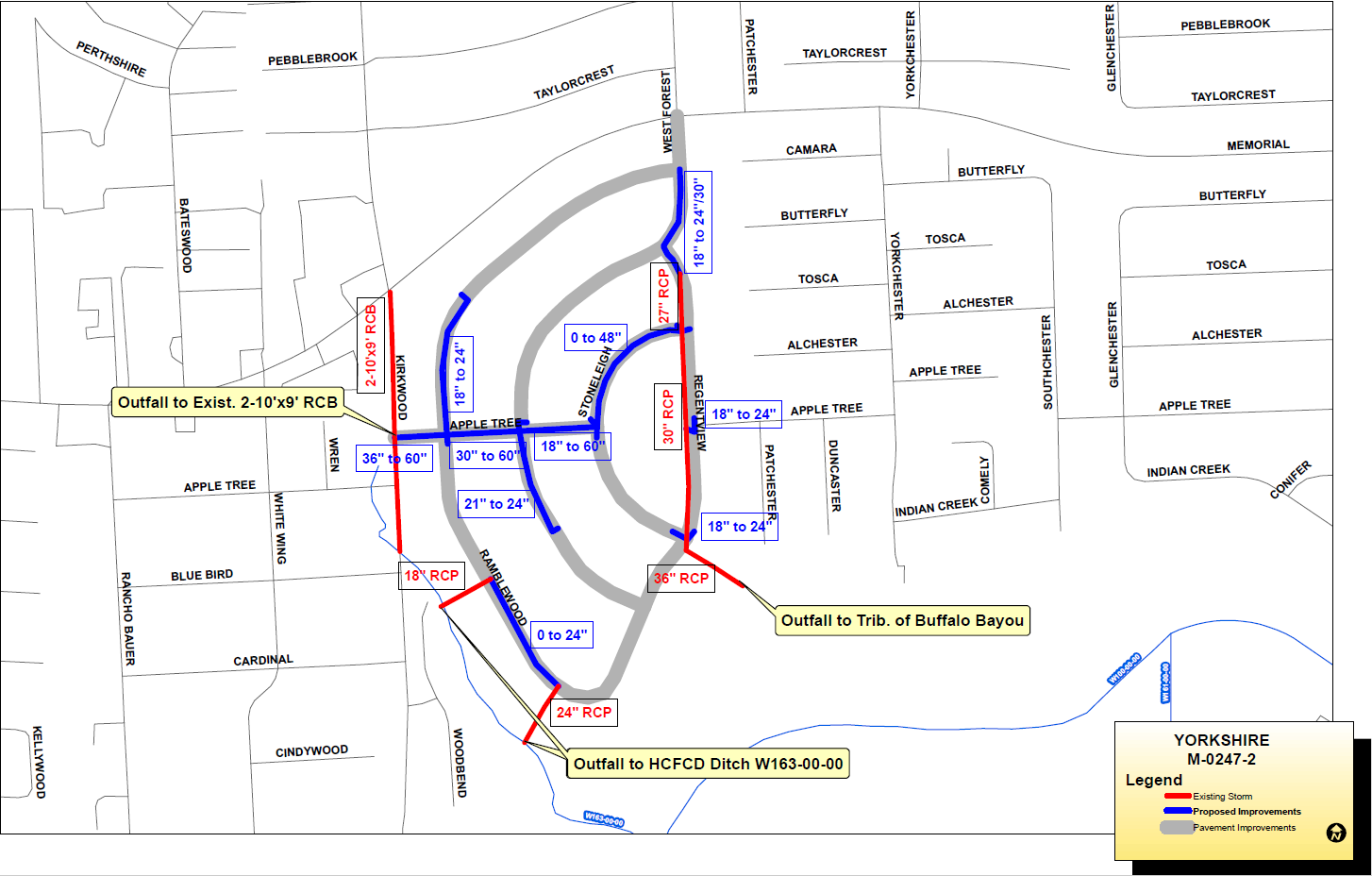 2018
2019
Winter
Construction Begins
Spring
Anticipated Completion
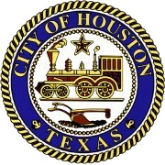 3
[Speaker Notes: Good Evening.  It’s good to be back out here along Greenbriar Street.  I’m excited to share with you where the City is on the Greenbriar Reconstruction Project.  Hopefully most of you have had a chance to look at the various exhibits around the room.  The layout of the full project is on that wall over there (gestures to wall).  So, let’s get oriented and I can begin to walk you through the recommended plan.

Starting on the left, we are at the intersection of Greenbriar with West Holcombe.  Traveling to the right, you would be driving north- passing Roberts Elementary on the right, through the intersection at University Boulevard, Rice Stadium and arriving at the northern end of the project at Rice Boulevard.]
Yorkshire Drainage and Paving Subproject 2(WBS NO. M-000247-0002-4)
Construction Phasing Exhibit
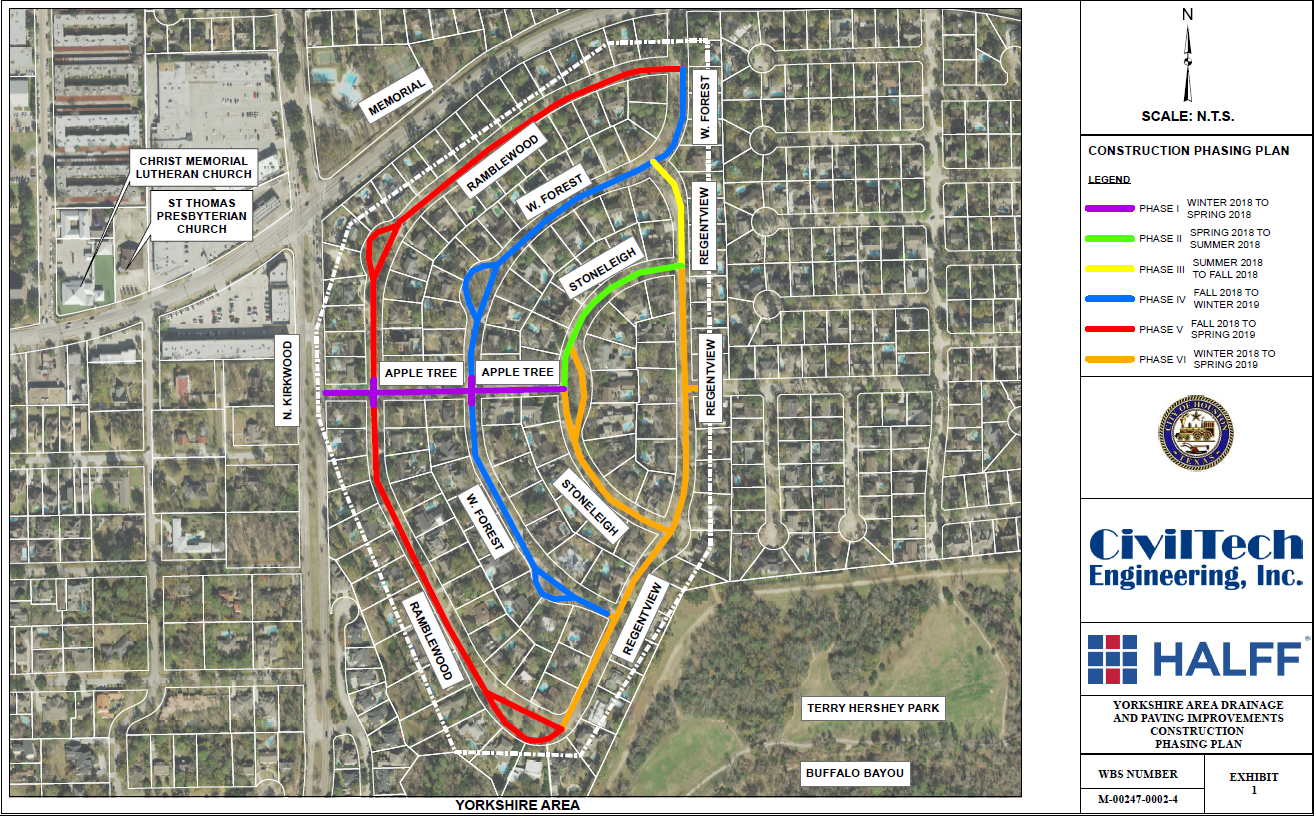 Yorkshire Drainage and Paving Subproject 2(WBS NO. M-000247-0002-4)
NOTE: EXPECTED DATES ARE ESTIMATES, MAY CHANGE DURING CONSTRUCTION
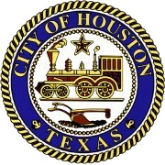 4
Yorkshire Drainage and Paving Subproject 2(WBS NO. M-000247-0002-4)
Identified Improvement Needs
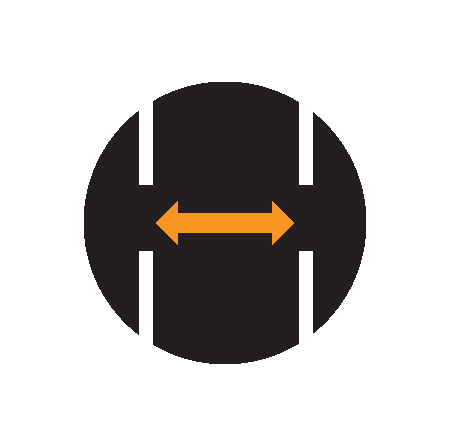 Pavement conditions and mobility
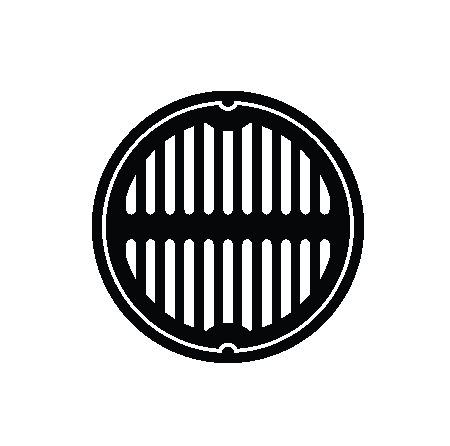 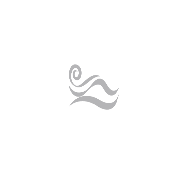 Storm drainage
Water and wastewater as needed
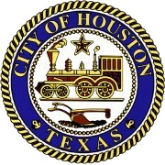 5
[Speaker Notes: The project will include:

Reconstructed roadway with curbs and gutters
Reconstructed sidewalks, driveways and curb ramps
Reconstructed storm sewer, sanitary sewer, and waterlines

Improve mobility
The roadway improvements will enhance the area as well as the ride.
Reconstruct existing sidewalks and add new sidewalks 
Sidewalks will be 5 feet wide (4 foot sidewalks will be constructed if possible in an effort to preserve trees)

 Reconstruct drainage system, sanitary sewer and waterlines
Upsized storm sewer system 
Updates to sanitary sewer mains and services in certain areas
Updates to water mains and services in certain areas]
Yorkshire Drainage and Paving Subproject 2(WBS NO. M-000247-0002-4)
Construction – Project Info
i
Keep your door hanger throughout the project
Lists phone numbers you need
Lists the Project Number
Number needed when you call or write us

Meet the City PM or Inspector
Will be your contact to resolve issues throughout construction

Construction will occur within the City right-of-way 
City right-of-way generally extends 10 to 17 feet into your yard
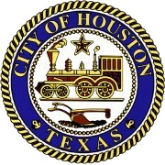 6
Yorkshire Drainage and Paving Subproject 2(WBS NO. M-000247-0002-4)
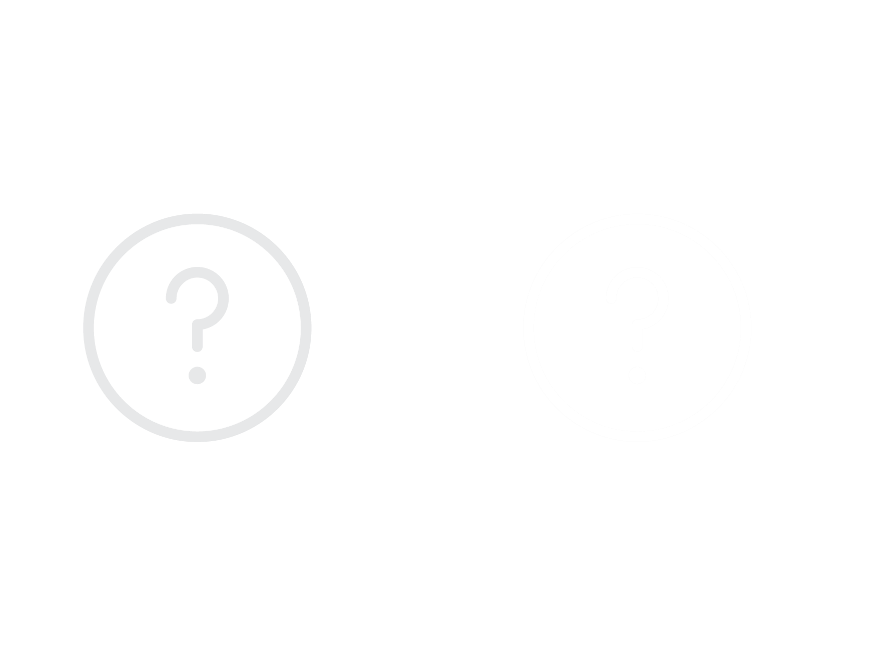 7
Construction –  How to Report a Problem
Yorkshire Drainage and Paving Subproject 2(WBS NO. M-000247-0002-4)
Contact 311
Report the project number
Request issue be directed to Public Works Capital Projects 
Be as complete as possible with your concern
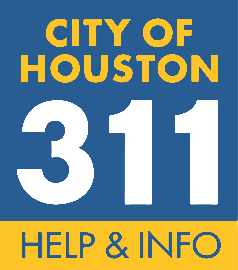 Contact us at: pwecip@houstontx.gov
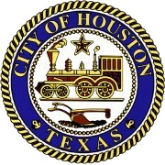 Yorkshire Drainage and Paving Subproject 2(WBS NO. M-000247-0002-4)
What to Expect During Construction
!
Prepare for Construction
Document the conditions of your yard and sprinkler head locations; the contractor will do the same. 
Remove special landscaping features (i.e., fountains, lawn art)
Find alternative parking
Plan for water service interruption 
Be mindful of protective barriers

Potential Service Impacts:
Potential water service impacts
Potential parking/driveway access impacts
Trash/recycling receptacle location impacts
Limited number of tree removals/replacement per plan 
Potential for school bus re-routes
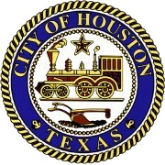 8
Yorkshire Drainage and Paving Subproject 2(WBS NO. M-000247-0002-4)
What to Expect During Construction
9
P
Parking and Driveway Access
Short-periods of limited access to your driveway
Park elsewhere and walk to your home
Contact us immediately if needing handicapped access
Short-periods of no on-street parking
Construction will alternate each side of the street on different schedules
Suggest working with neighbors on the opposite side – they may need your help when it’s their turn.
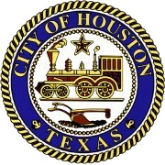 Yorkshire Drainage and Paving Subproject 2(WBS NO. M-000247-0002-4)
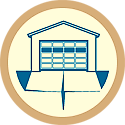 What to Expect During Construction
10
Driveways
Driveway aprons will be reconstructed
If construction is needed beyond the apron, the City will request a right-of-entry from property owner
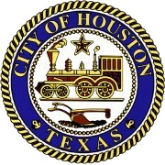 Yorkshire Drainage and Paving Subproject 2(WBS NO. M-000247-0002-4)
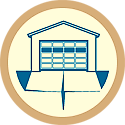 What to Expect During Construction
11
Driveway Construction Options

Option 1: Replace the broken length and width of the driveway with plain reinforced cement concrete at no cost to the home owner.

Option 2: Grade the subgrade to proper slope and form the driveway to meet the new grades /slope. You would see the finished dirt with proper slope. Home Owner to finish the Driveway with their desired finish at their cost. 
(Driveway must be finished 2 weeks after it’s been prepped by the City)
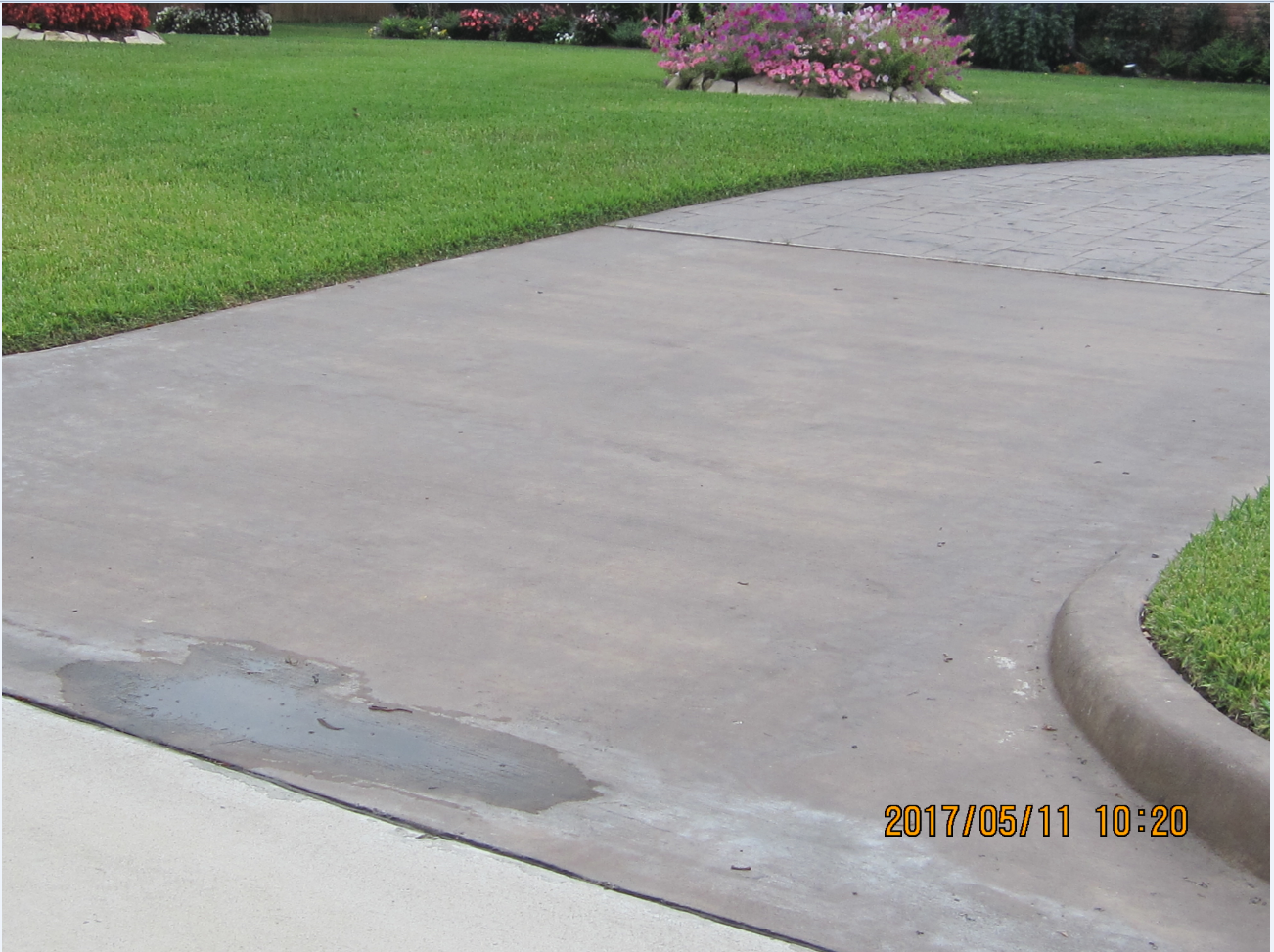 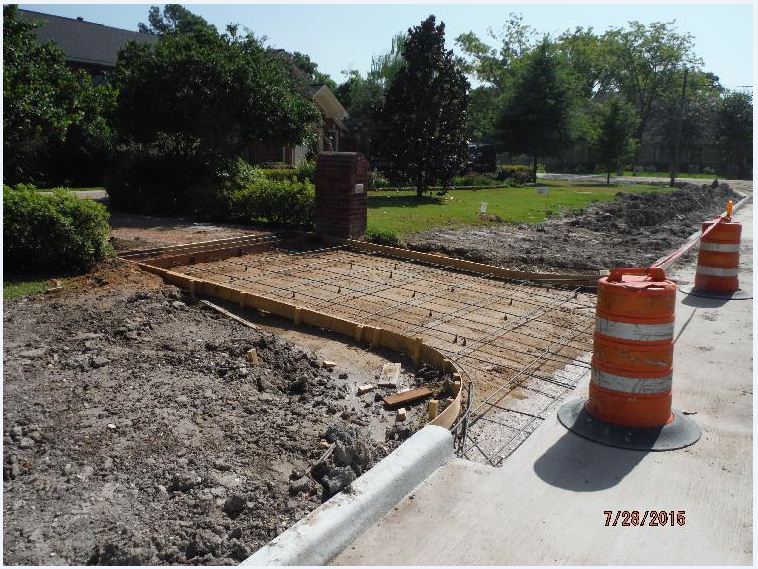 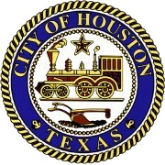 What to Expect During Construction
Yorkshire Drainage and Paving Subproject 2(WBS NO. M-000247-0002-4)
12
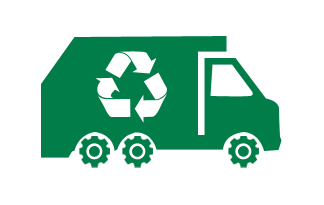 Trash/Recycling Pick-up
Potential for service interruption:
Construction will alternate each side of the street on different schedules
Waste receptacles should be placed on the non-affected side of the street
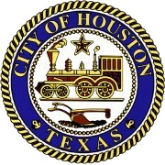 Yorkshire Drainage and Paving Subproject 2(WBS NO. M-000247-0002-4)
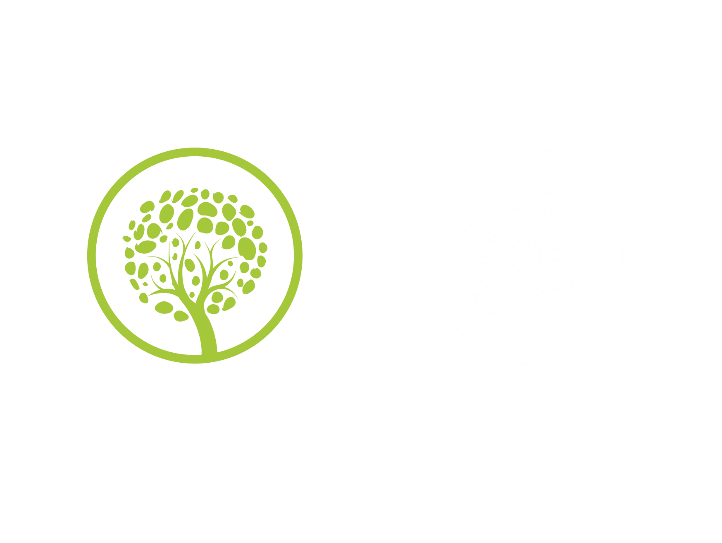 What to Expect During Construction
13
Trees
Our goal is to protect all trees during construction. 
We accomplish this by working with the City Arborist. 
Unhealthy trees will be removed.
Some trees may be removed as part of the project
New trees may be planted elsewhere in the project area, per plan.
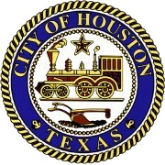 [Speaker Notes: NEED TO ADD MORE SPECIFIC INFORMATION]
Yorkshire Drainage and Paving Subproject 2(WBS NO. M-000247-0002-4)
What to Expect During Construction
14
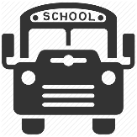 School Buses
The City of Houston and the Contractor work with all schools to minimize impacts to students, school bus schedules, and school bus stops
School buses may need to use different streets temporarily
Metro Buses 
No metro bus stops will be affected or re-routed due to construction
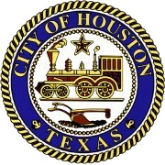 Yorkshire Drainage and Paving Subproject 2(WBS NO. M-000247-0002-4)
What to Expect During Construction
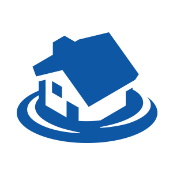 15
RESTORATION
Restoration of sprinkler systems, grass, etc. will be done when construction is complete.
City does not approve final payment to contractor until restoration is complete.
If you have concerns:
Document (writing, photo, etc.)
Call 3-1-1
Do not make the repairs yourself
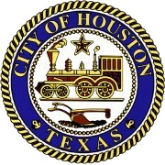 Yorkshire Drainage and Paving Subproject 2(WBS NO. M-000247-0002-4)
Contact Information
SER Construction (Contractor)
City of Houston Staff (oversight)
Contact us at pwecip@houstontx.gov
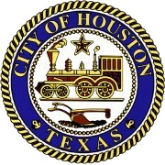 16
[Speaker Notes: Hien to update]
Important Links
Yorkshire Drainage and Paving Subproject 2(WBS NO. M-000247-0002-4)
17
i
For a complete listing of Frequently Asked Questions please visit:
https://www.publicworks.houstontx.gov/ecd/faqs.html

Today’s presentation and additional project information will later be posted on our website at:

https://rebuildhouston.org/community-engagement
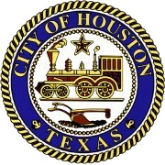 THANK YOU
We will now begin the Q and A session.
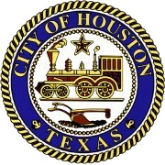